H&SS  and NTP REACH Locations in California
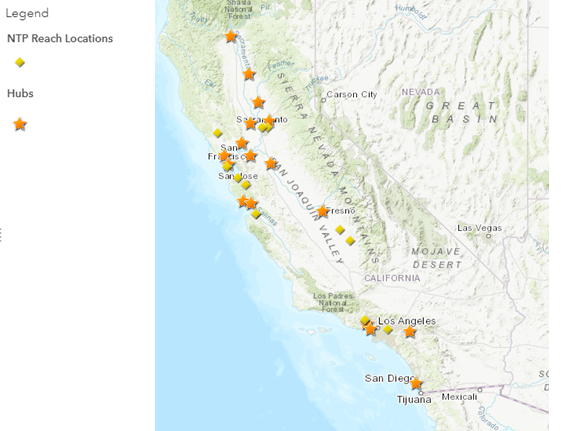 H&SS Locations in California
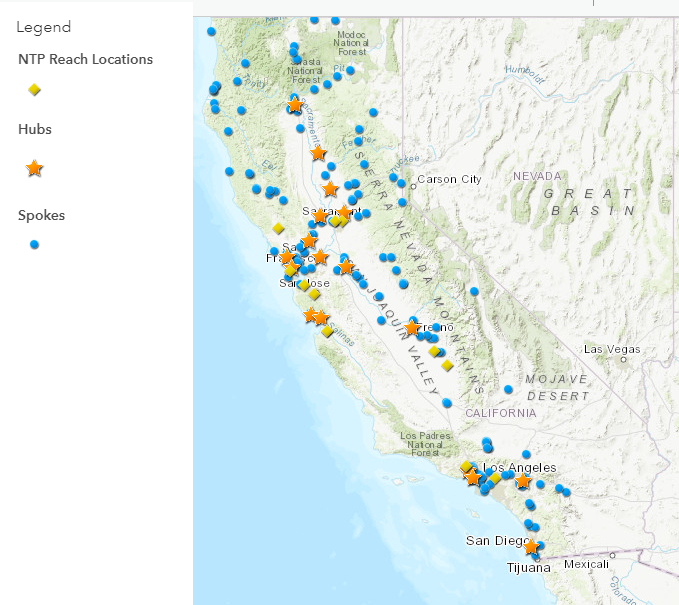